effective trans
Xin Xie 
2024/8/7
Normalized wave
trans
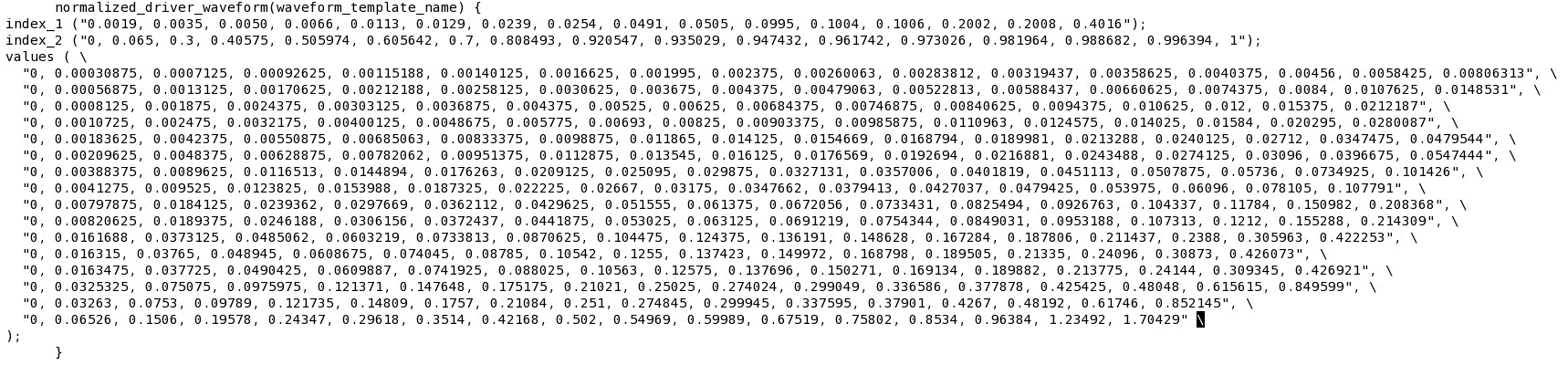 v/vdd
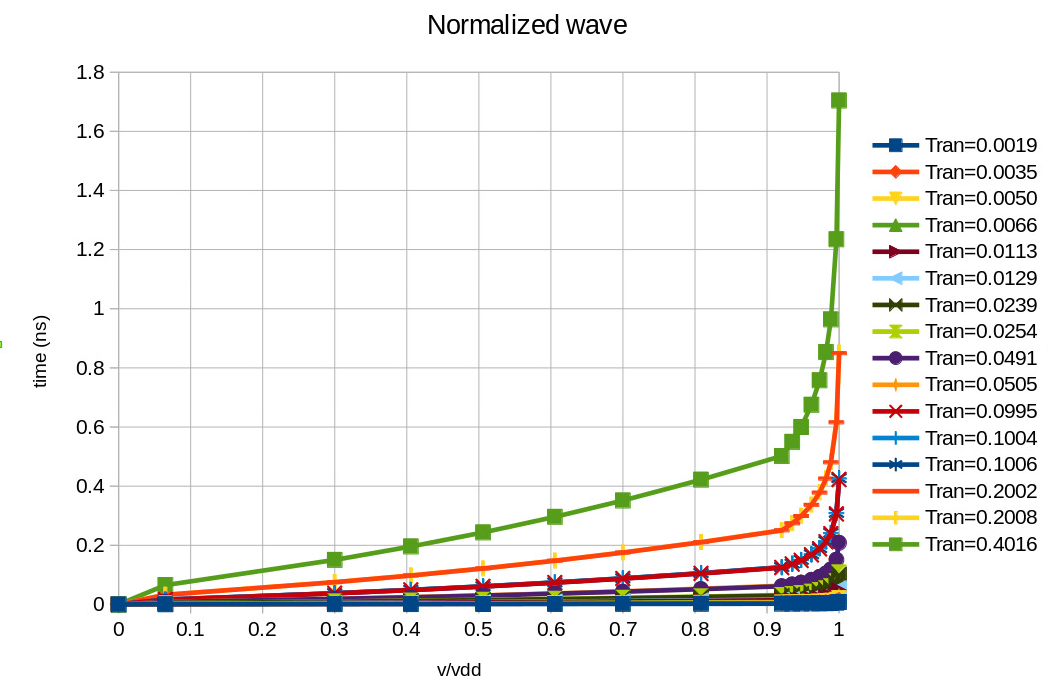 reg trans and effective trans
reg trans：真实波形量测的trans值
effective trans: 波形匹配得到的等效normalized wave对应的trans值
fitting_norm_wave
real_wave
reg_trans
eff_trans
波形匹配
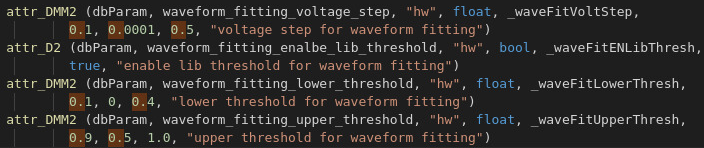 波形匹配